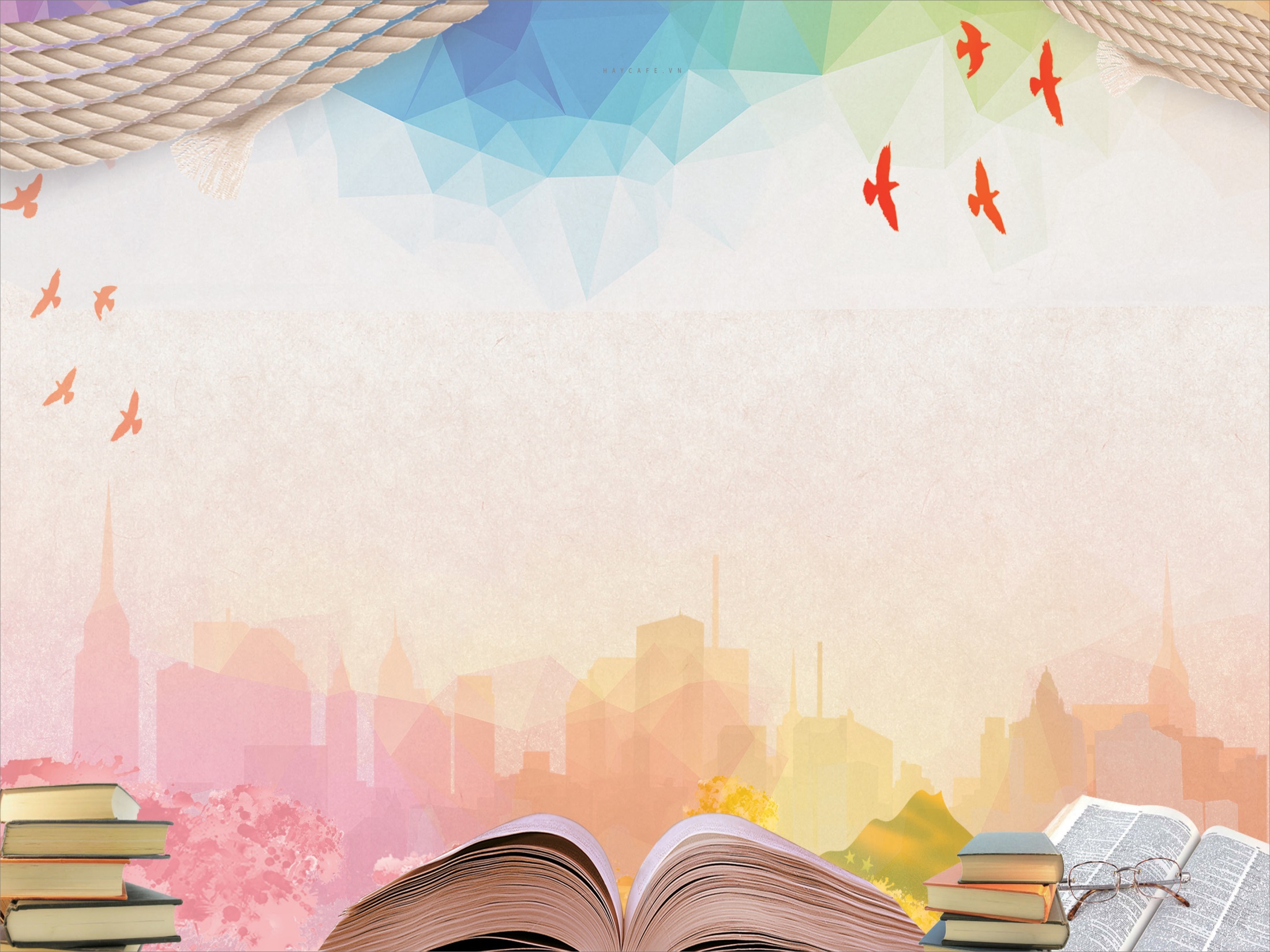 ỦY BAN NHÂN DÂN QUẬN LONG BIÊNTRƯỜNG MẦM NON LONG BIÊN
Lĩnh vực phát triển nhận thức
Làm quen với ToánĐề tài : Dạy trẻ ghép đôi
Lưa tuổi: 3 - 4 tuổi
Giáo viên: Nguyễn Thị Thu Trang
Hoạt động 1: Ổn định tổ chức
Ôn đếm 1,2
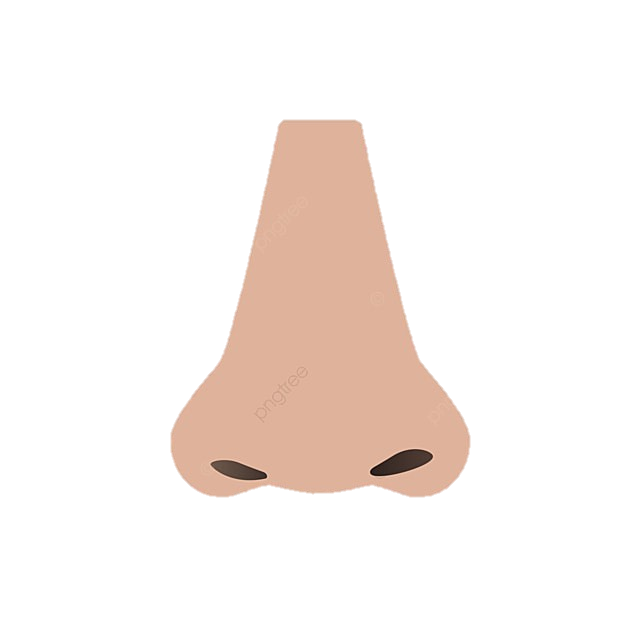 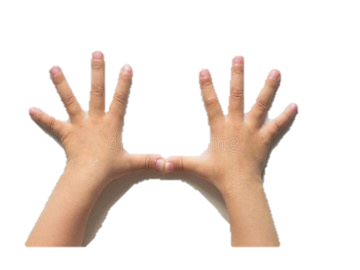 Hoạt động 2: Ghép đôi
 Cung cấp kiến thức mới ( Ghép đôi).
- Cô giới thiệu cho trẻ xem các loại tất
- Cô xếp tất cả các loại tất trong rá của cô ra và xếp lên bảng.
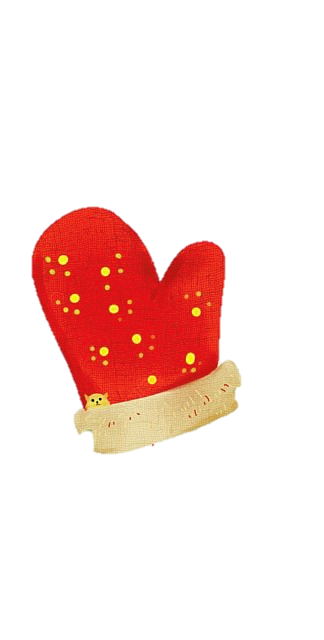 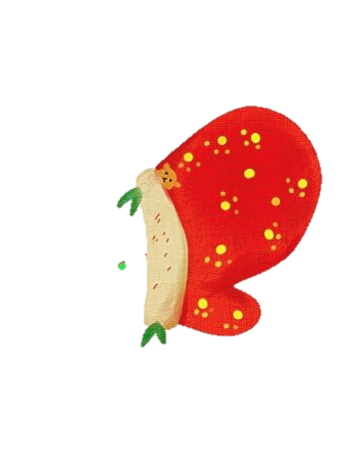 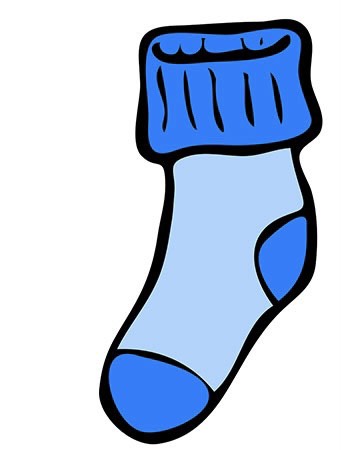 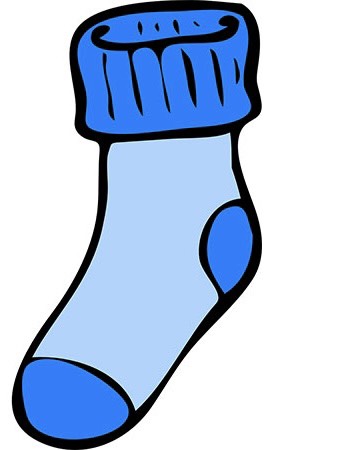 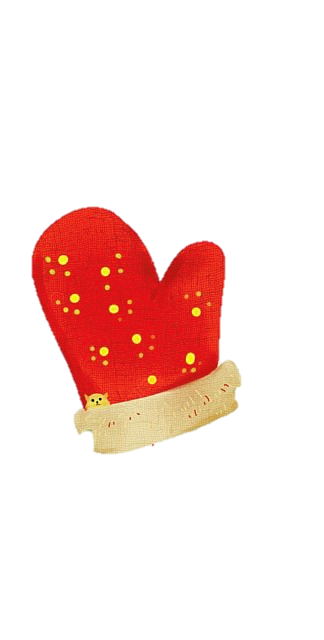 Cô cùng trẻ xếp theo hàng ngang
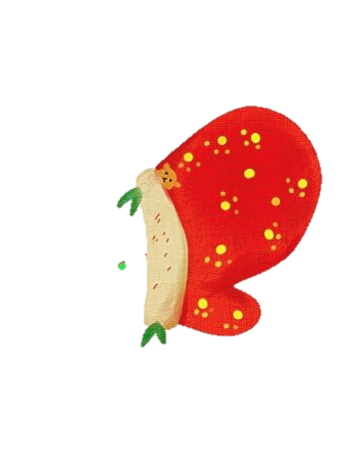 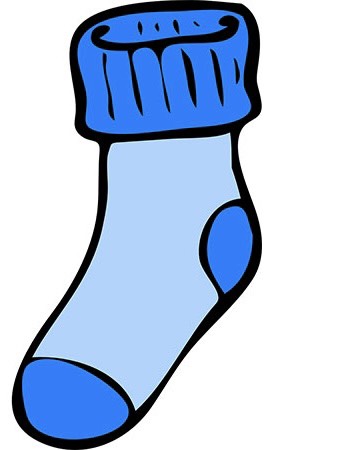 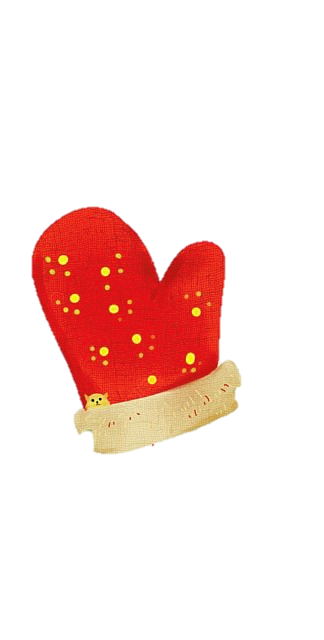 - Cô và trẻ cùng xếp theo hàng dọc
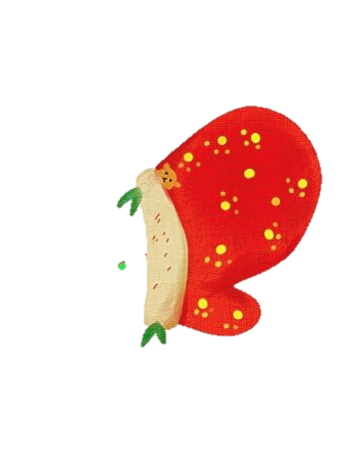 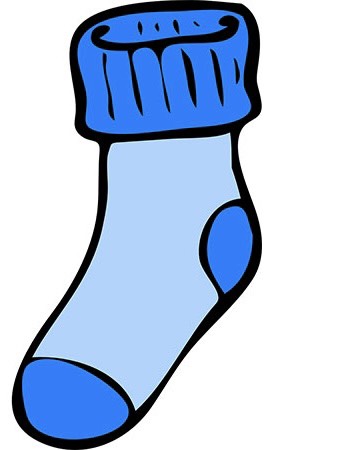 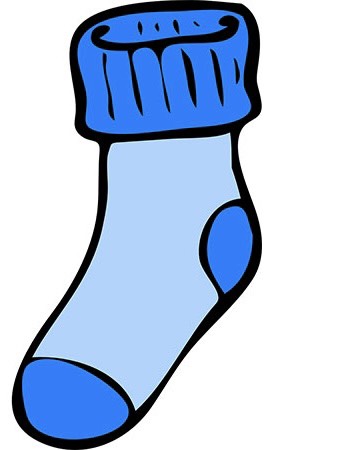 + Có hoa nào không có quả không?
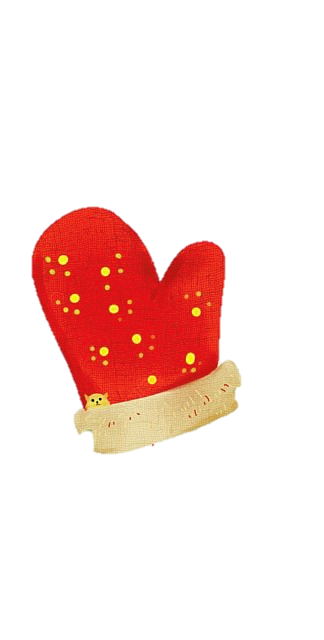 Cô củng cố lại nói cho trẻ biết thế nào là ghép đôi
- Cô cho cả lớp nói
- Cô cho cá nhân trẻ ghép đôi
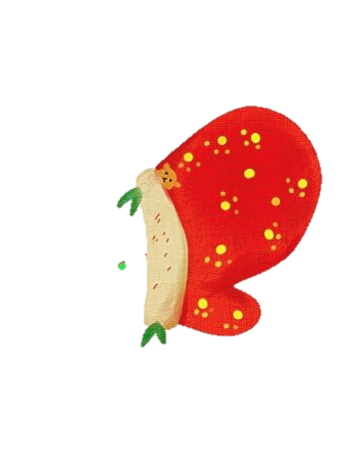 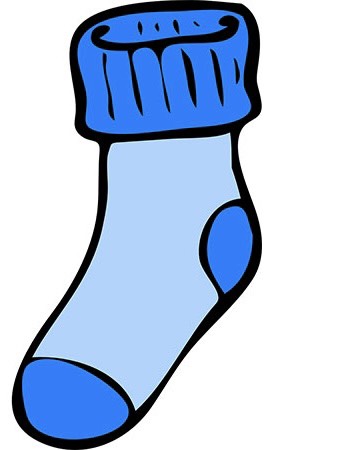 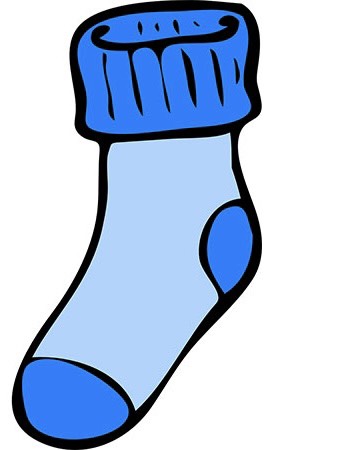 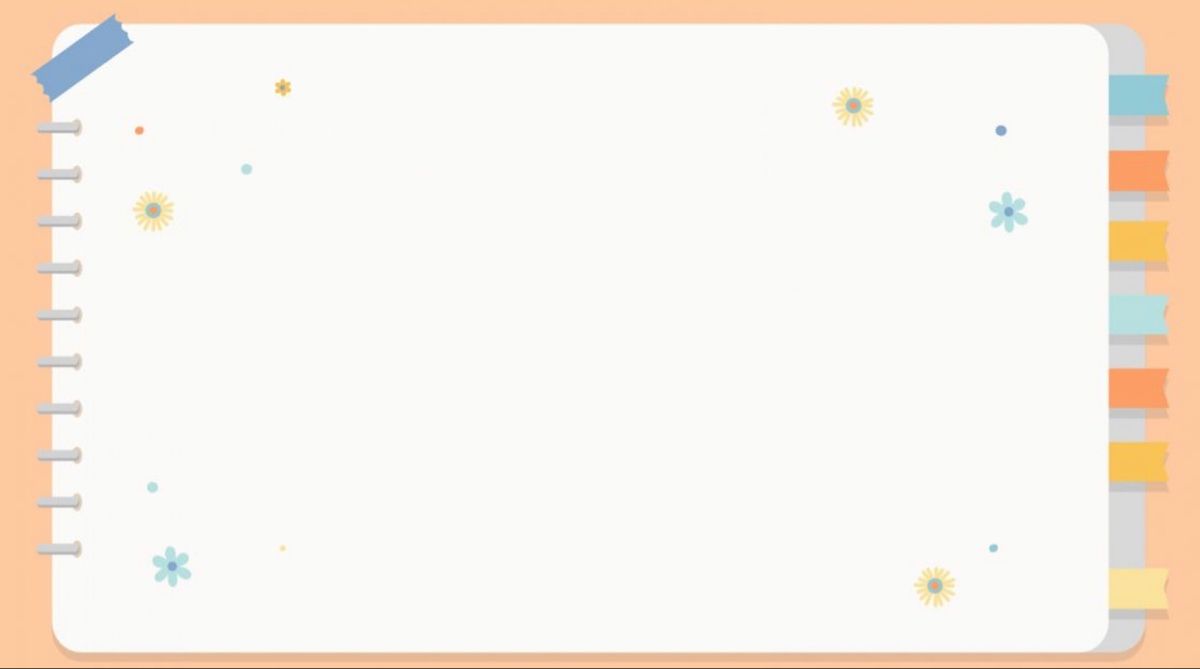 Trò chơi:
Kết đôi!
* Trò chơi: “Kết đôi”
Lần 1:  Bạn trai kết đôi với bạn gái. ( Trẻ chơi 2 lần)
Lần 2: 1/2 lớp cầm chiếc găng tay bên phải, ½ lớp cầm chiếc gawnng tay bên trái. Khi có hiêu lệnh kết đôi trẻ đi tìm bạn để kết thành 1 đôi găng tay.








- Cho trẻ chơi 2- 3 lần.
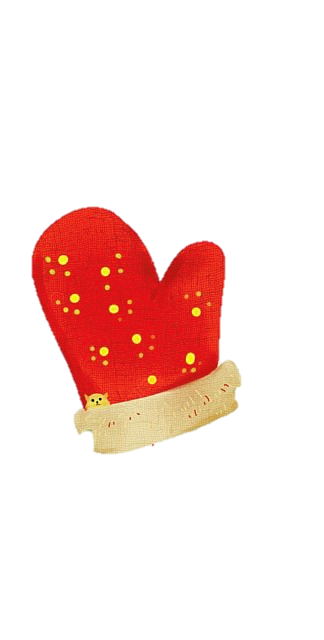 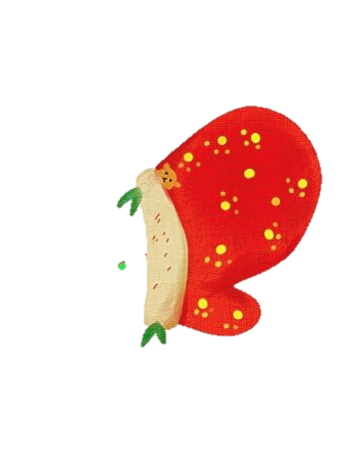 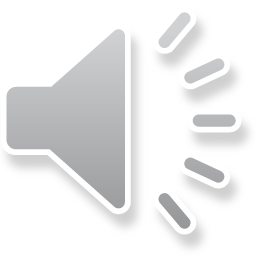 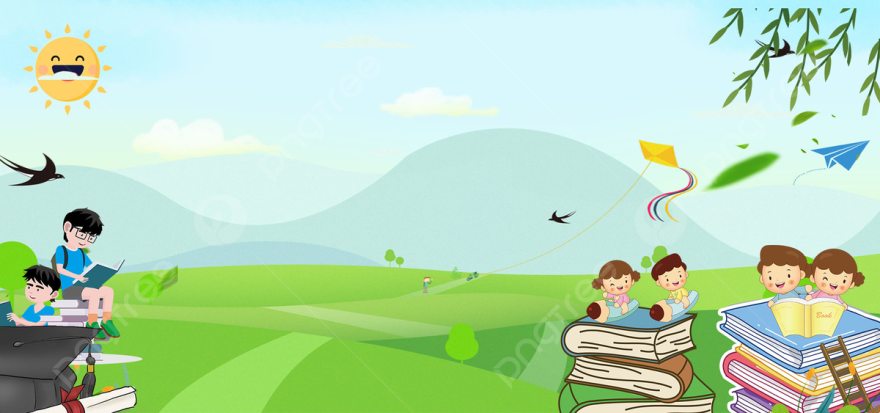 Hoạt động 3: Kết thúc hoạt động

- Cho trẻ nhắc lại tên hoạt động.
- Nhận xét tuyên dương.
- Trẻ có nề nếp tham gia tích cực các hoạt động.